Commencement for Yom Kippur(Day of Atonement)
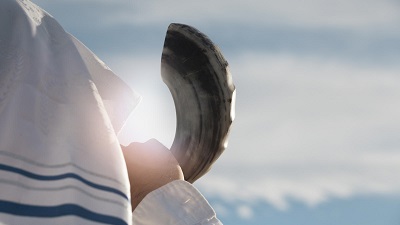 Grammar 101 Study on the commencement of 


(Day of Atonement)
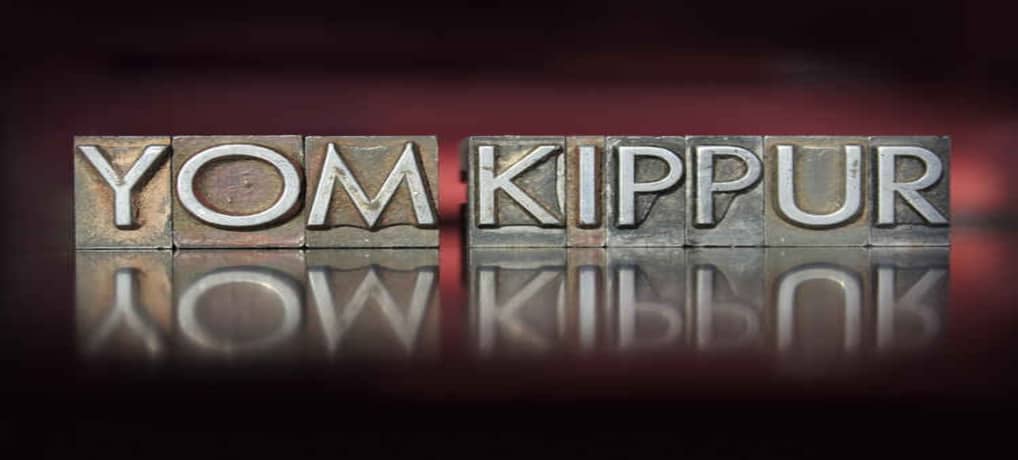 By:  Charlene Fortsch
7 September 2018
[Speaker Notes: Sept 19th 2 hrs. to start up ppt with format  start at 145 pm  slide 1-]
A “Deer & Headlights” Presentation!
Yahuah’s Covenant Calendar is used to illustrate the day-start for today’s topic.
Some will be new to this information and may feel the information is blinding.
3
[Speaker Notes: Sept 23  added new slide for introduction for whole week’s worth of material]
Will your eyes adjust to the new light?
When our eyes have been shielded by wearing  counterfeit glasses, truth can be blinding when these blinders come off.
May Yahuah grant you the eye-salve to see His glorious truth regarding the true & easy commencement for Yom Kippur!
4
4
[Speaker Notes: Sept 23 added new slide for introduction 1045 am]
Popular Verses used for Sunset Distortions
Two Torah Usages:
Gen 1:5b  “And the evening and the morning were the first day.” 
Lev 23:32c  “… from even unto even, shall ye celebrate your sabbath.”

Two Non-Torah Usages:
Neh 13:19  “… when the gates of Jerusalem began to be dark before the Sabbath …”
John 20:1  “The first day of the week cometh Mary Magdalene early, when it was yet dark, unto the sepulchre …”
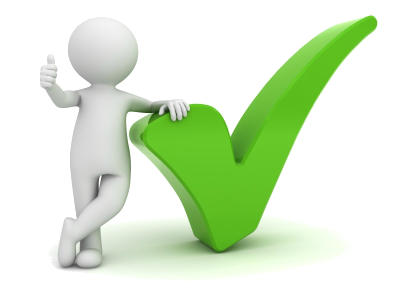 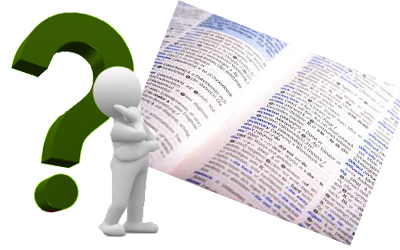 There are 35+ Scripture witnesses for the Dawn Day that are easy to understand with proper study skills.
5
[Speaker Notes: Sept 23  new slide  p 20-21  1100-1115 am]
Reviewing Simple Lessons Long Forgotten?!
How can a simple English word like “evening” pose such a confusing problem when linked to the proper commencement for Day of Atonement?  
Could it be the Church Leaders, Pastors, Bible Workers & Feast Teachers have not been diligent enough in their search?  
Have they been misled by traditions, ignorantly passing along what they have learned from the Jewish culture or Hebrew Roots movements?  
Can the nominal Bible Student really find out what the truth is of this “evening” controversy for the most solemn, qodesh feast day of the year?  
See how this problem can be solved with simple grammar skills as we take a good look at Yam Kippur from Lev 23:26-32.
6
[Speaker Notes: Sept 19th  530 pm pg 0]
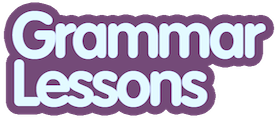 For understanding the phrase from Lev 23:32“…from even unto even shall yecelebrate your Sabbath.”
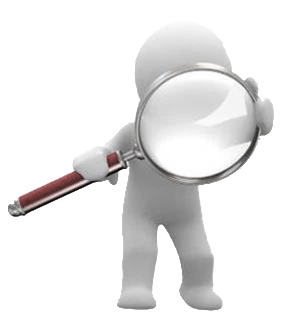 Is this phrasedefining whenYom Kippur begins, or not?
7
[Speaker Notes: Sept 19  p1  600 pm]
When it comes to “day-start” the Question is Always the Same
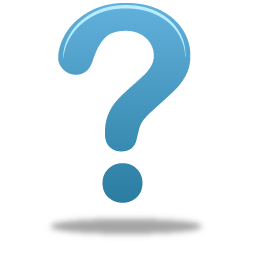 Since when does the day not begin with “evening” anymore?
This study we will attempt to sharpen our Bible study skills through finding the answer to the question on: 
“When does Yahuah’s day really begin?” … especially Day of Atonement.
It’s a Good Question!
There is an Answer!
8
[Speaker Notes: Sept 20  100 pm]
INTRODUCTION
In this study we are going to learn how to understand exactly when to begin Yom Kippur (Day of Atonement), and what to do with the other mandated requirements.
The Grammar 101 study is the foundation.
Tonight each one will be relying on their previous study skills for our topic of discussion – especially the definition of “evening.”
Lev 23:26-32      This passage for Yom Kippur is one of the most controversial Scriptures used by many to demand all “Sabbath(s)” begin in the evening at sunset!
Of High Importance:
Read more than 10 wordsto discern context!
9
[Speaker Notes: Sept 20  1145 am]
Scripture Deals With Confusion Best
For the Covenant Calendar study, is Yom Kippur the only Sabbath that begins at “even”?
Many of us have been taught that "evening" means "sunset" which begins the new day for “Sabbath(s).” 
Few of us have thought about challenging this point, because we really believed … 
What we were shown was true.  We were taught this concept from age 2.  
Most of us have not been taught to question the meaning of such a simple word as “even/evening”?  Why?
Because we were taught our leaders & teachers did instruct us on the truth about such a matter …
To satisfactorily answer the “evening” question we need to learn how to accept this controversial challenge by using better Bible study skills.
10
Yom Kippur  (Day of Atonement)
The most solemn, quodesh Sabbath of the year!
11
Day of Atonement Challenge
Scenario:
You just invested a lot of time and effort to understand the day-start beginning with the first day of creation.
You can even explain it really well the day begins at dawn. 
Then:
Along comes your Sabbath pastor.
He is not interested in your new understanding.
Next you hear these words from him:“… from even unto even, shall ye celebrate your sabbath.”  (Lev 23:32c)
Well, you certainly know all about “even” from your Genesis 1 study.
BUT … you don’t know how to answer this challenge!
Now what?
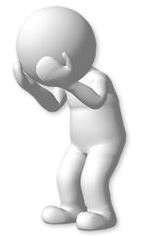 Scripture has an easy answer by following a few simple rules.
12
[Speaker Notes: Sept 22  p 19 getting started with yom kippur.   810 pm]
Simple Study Techniques
Remember the basics from Gen 1;
Read all the content carefully;
Read in context – very carefully.
13
[Speaker Notes: Sept 22  p 19 work up   820 pm]
Two Strict Requirements
Pay attention to Yahuah’s 2 strict requirements for Day of Atonement.
Both are repeated 3 times;
Note where both requirements are found;
Determine the timeframe of each requirement.
Let’s examine the Day of Atonement verses very carefully.
14
[Speaker Notes: Sept 23  p 19  new slide  630 am]
Lev 23:26-27
15
[Speaker Notes: Sept 22  p 19  start at 840 pm
Sept 23  detailed 615 am]
Lev 23:28-29
16
[Speaker Notes: Sept 22  p 19  start at 855 pm
Sept 23  detailed 620 am]
Lev 23:30-31
17
[Speaker Notes: Sept 22  p 19  start at 900 pm]
Lev 23:32 (a, b, c)
18
[Speaker Notes: Sept 22  p 19  start at 900 pm]
Lev 23:32 (d, e)
19
[Speaker Notes: Sept 22  p 19  start at 900 pm]
Lev 23:32 (f, g)
20
[Speaker Notes: Sept 22  p 19  start at 900 pm
Sept 23  p 19  850 am … finish all table slides at 910 am]
Two Strict Requirements
Repeated 3 Times Each
“afflict your soul”
Found in:vs 27, 29, 32.
Timeframe:  24 hrs.
12 hrs. 9th day (dusk to dawn);
12 hrs. 10th day(dawn to dusk).
“the soul shall do no work”
Found in: vs 28, 30, 31.
Timeframe:  24 hrs.
 on the full 10th day, 7th month;
(dawn to dawn).
Obedience to both requirements was named as “celebrating  Yom Kippur  (the Day of Atonement).”
21
[Speaker Notes: Sept 23  p 19  new slide  700 am … or last note:  Affliction does not sound like an Atonement celebration to us, but that’s what the Bible calls it.]
Day of Atonement  (Dawn)
Fasting Timeframe
With the DAWN Format: 

The 9th day of the month begins at “dawn” on the 9th day!
The “affliction” begins at “even on the 9th day.”
The “affliction” continues to the “even” of the 10th day to fulfill the requirement.
The “affliction of one’s soul” has been in process 12 hours upon the arrival of  “dawn” ON the “Day Season” of the Yom Kippur Sanctuary services! 
Absolutely “no work” on the 24 hours of Yom Kippur reaching to dawn on the 11th day.

The Most Important Requirement for “Affliction of One’s Soul” ON the Day of Atonement is now Completely Fulfilled!
No Work Timeframe
22
[Speaker Notes: Sept 23  p 19  new slide   705-805am … complete animation]
Day of Atonement  (Sunset)
Sunset
Fasting Timeframe
No Fasting Done
(Do Not Work)
With the Sunset Theory: 

The 9th day of the month begins at sunset, or “even” on the 8th day.
The “affliction” would then begin at the “even on the 8th day.”
The “affliction” continues to the “even” of the 9th day.
The “affliction requirement” is fulfilled before Yom Kippur even begins.
No “affliction of one’s soul” occurs ON Yom Kippur as per the requirement!
23
[Speaker Notes: Sept 23  p 19  new slide   725-740-805 am … complete animation]
Day of Atonement  (Sunset)
24 Hour Sunset
Fasting Timeframe
With the Sunset Theory day-start: 

If one wishes to fast to the end of Yom Kippur –      one must begin at even on the 8th day of the month.         The result:  the fast will be a duration of 48 hours!
The Most Important Requirement for “Affliction of One’s Soul” ON Yom Kippur will be Completely Disregarded!

The Statute is Broken!
24
[Speaker Notes: Sept 23  p 19  new slide   725-740-805 am … complete animation]
Day of Atonement Solution
The New Scenario:
Next time you are in a similar situation, you will have the simple, truthful answer to the commencement time for Day of Atonement. 
Then:
You can practice your study skills by:
Looking up those definitions!
Reading enough content!
Reading in context very carefully.
Learning by teaching! 
Taking careful note that the 9th day of the month has only ONE “evening, not two as Sunset Theoryrequires!
That’s great!
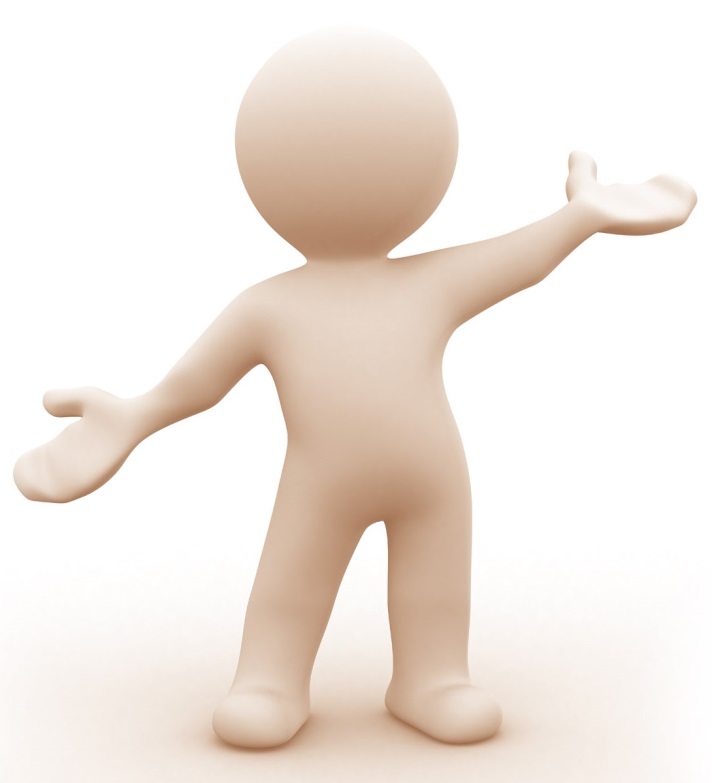 Yahuah’s ways are always simple, easy and orderly!
25
[Speaker Notes: Sept 23  p 19 conclusion  740-800 am]
With your Bible, an exhaustive concordance and good study skills, you will be able to answer most challenges easily.
May Yahuah Bless You Abundantly!
26
[Speaker Notes: Sept 22  p 19 work up   820 pm]
End of                          Part 2
We have now landed from our study! 
              Questions/Comments?
27
Enjoy these beautiful mornings that usher in Yahuah’s original Covenant Day!

The End
Charlene Fortsch, BC Canada
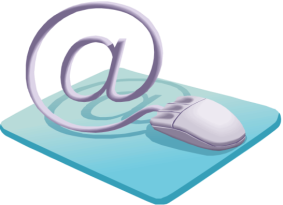 Info@t4study.com           7 Sept 2018       Nov 2016
28
[Speaker Notes: Sept 23  final slide finished 200 pm … need to check and animate, etc.]